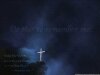 耶和華神已掌權
詞、曲：李育群
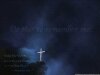 耶和華神已掌權
主耶和華我的神我的王
我的心要倚靠祢
凡投靠祢的必不懼怕
等候祢的必不羞愧
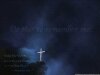 耶和華神已掌權
願祢的崇高過於諸天
祢的榮耀高過全地
祢統管萬有 祢治理列邦
萬國萬民都敬拜祢
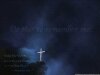 耶和華神已掌權
祢是那獨行奇事的神
在祢沒有難成的事
我心要堅定 我口要歌頌
耶和華神已掌權